Título
Sub-título
Título
Sub-título
Texto
"Citação"
Ellen White
"Citação"
Autor
Título
Sub-título
Texto
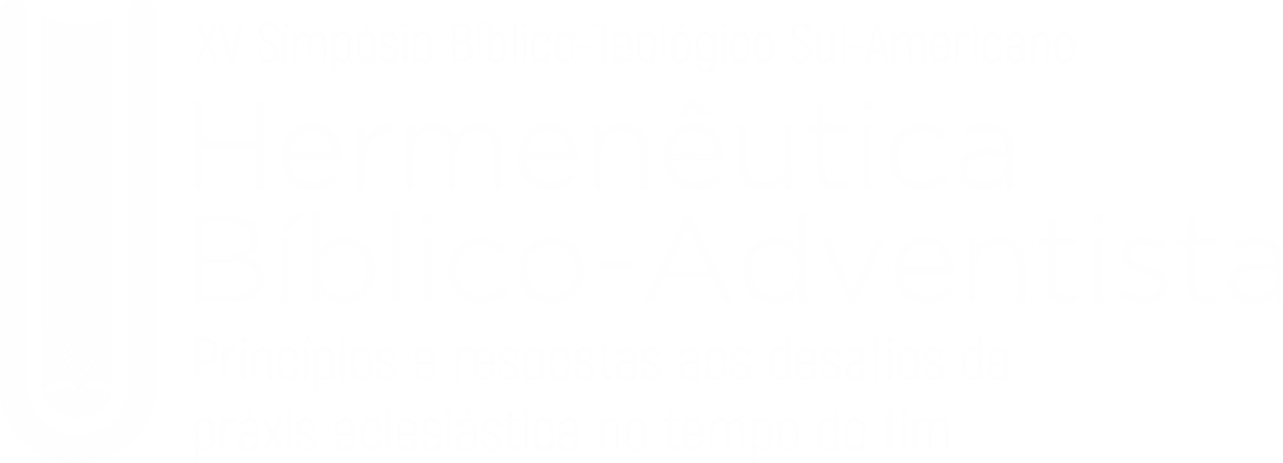